Задачи с параметрами на ЕГЭзанятие 1.
Учитель математики 
МАОУ гимназии № 1 г. Тюмени
Тютина Лилия Шамилевна
«Параметр (гр. Parametron-отмеривающий) –                   математическая  величина, входящая в формулы и выражения, значение которой является постоянным в пределах рассматриваемой задачи. Переменные а, b, c, …, k, которые при решении заданий считаются постоянными, называются параметрами, а сами задания называются заданиями, содержащими  параметры». То есть, если в уравнении (неравенстве), некоторые коэффициенты заданы не конкретными числовыми значениями, а обозначены буквами, то они называются параметрами, а уравнение (неравенство) параметрическим.
Основные типы задач с параметрами

Тип 1. Уравнения, неравенства, их системы и совокупности, которые необходимо решить либо для любого значения параметра (параметров), либо для значений параметра, принадлежащих заранее оговоренному множеству.
Тип 2. Уравнения, неравенства, их системы и совокупности, для которых требуется определить количество решений в зависимости от значения параметра (параметров).
Тип 3. Уравнения, неравенства, их системы и совокупности, для которых требуется найти все те значения параметра, при которых указанные уравнения, неравенства, их системы и совокупности имеют заданное число решений (в частности, не имеют или имеют бесконечное множество решений).
Тип 4. Уравнения, неравенства, их системы и совокупности, для которых при искомых значениях параметра множество решений удовлетворяет заданным условиям в области определения.
Основные способы (методы) решения задач с параметром
Аналитический метод. 
Это способ прямого решения, повторяющий стандартные процедуры нахождения ответа в задачах без параметра.
2. Графический метод. 
В зависимости от задачи (с переменной x и параметром a) рассматриваются графики в координатной плоскости (x;y) или                   в плоскости (x;a).
3. Метод решения относительно параметра. 
При решении этим способом переменные х и а принимаются равноправными, и выбирается та переменная, относительно которой аналитическое решение становится более простым. После упрощений нужно вернуться к исходному смыслу переменных х и а и закончить решение.
Линейные уравнения с одним неизвестным.Общий вид: ах=в, где а, в некоторые числа, а – коэффициент, в  - свободный член
Сколько корней может иметь линейное уравнение?
При одних значениях коэффициентов уравнение может вообще не иметь решений, при других – одно решение, при третьих – бесконечно много решений.
0 ⸳ Х= 0
0 ⸳ Х = 5
4Х = 7
3Х+1 = 3Х+1
х - любое число
корней нет
х = 1,75
х – любое число
Основные задачи: 
При каких а и в уравнение имеет решение;
Определить число решений при разных а и в;
Найти эти решения;
Выяснить, при каких а и в уравнение не имеет решений.
Задача 1.при всех а решить уравнение (2а-4)х = 3а +1.
Решение.
Случай 1.
2а-4 = 0 , т.е  а=2.
Подставим а=2 в уравнение, 
получим 0⸱х = 7. 
Это уравнение решений не имеет, т.к ни при каком х не выполняется равенство 0 ⸱х = 7.
Задача 2.при всех а решить уравнение а2х – 5а = 9х – 15.
Решение. 
Перенесем все члены, содержащие х,  в левую часть, а не содержащие – в правую.
а2х – 9х = 5а – 15
(а2 – 9) х= 5(а – 3).
Случай 1.
а2 – 9 = 0, т.е а=3 или а= -3.
1) При а=3 уравнение принимает вид 0⸳х = 0. Это уравнение имеет решениями все действительные числа.
2) При а= -3 уравнение имеет вид 0⸳х = -6. Это уравнение решений не имеет.
Случай 2.
а2 – 9 ǂ 0, т.е аǂ3 и аǂ -3.
Обобщим:
Алгоритм решения уравнения    k(ɑ) х = b(ɑ)
Один корень
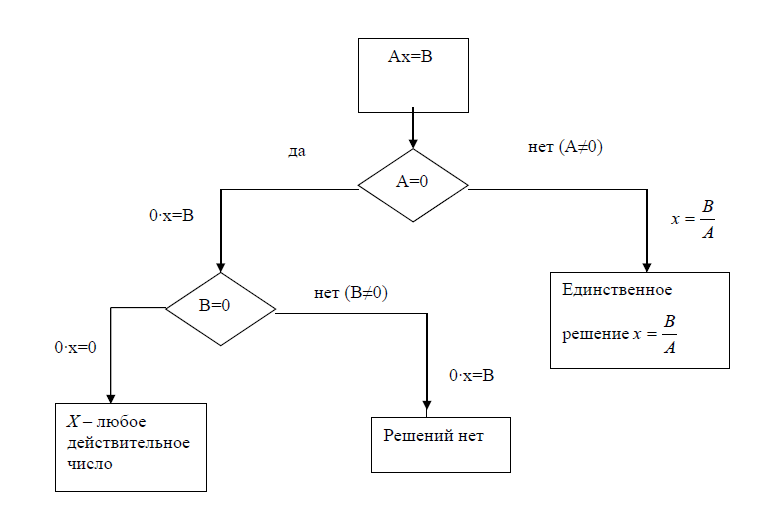 Задача 3.
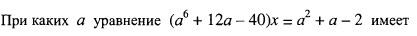 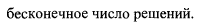 Решение.
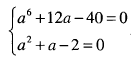 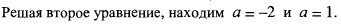 Подставляя эти значения в первое уравнение видим, что ему удовлетворяет только а= - 2
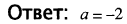 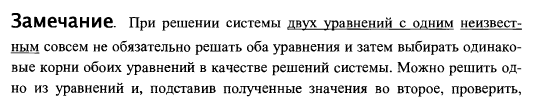 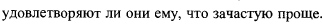 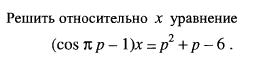 Задача 4.
Решение .
Относительно х это уравнение линейное.
Воспользуемся общими выводами
1.
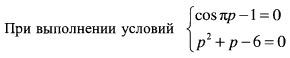 Уравнение имеет решениями
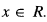 Найдем корни второго уравнения и подставим их в первое.
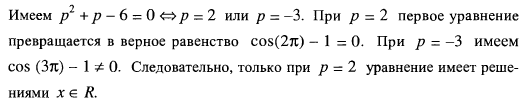 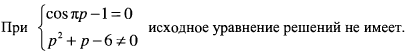 2.
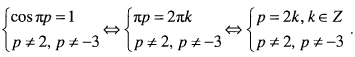 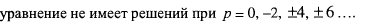 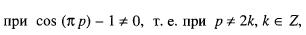 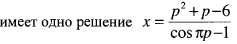 уравнение
3.
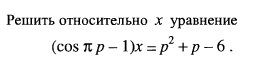 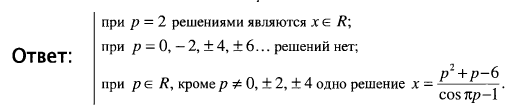 Задача 5.
Найти сумму всех целых а, при которых уравнение 
2а(sinx – 1) +15= а2  - 10sinx имеет хотя бы одно решение
Квадратные уравнения 
ах2+вх+с = 0, при а ǂ 0, 
при а = 0 уравнение является линейным.
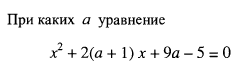 Задача 6.
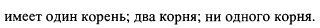 Решение.
Данное уравнение квадратное, т.к а=1.
оно имеет один корень, когда дискриминант равен нулю
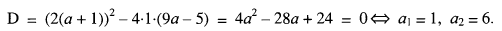 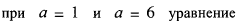 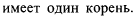 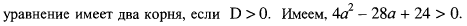 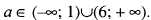 Решая это неравенство, получим
Квадратное уравнение
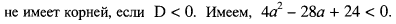 Решим неравенство получим,
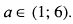 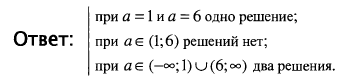 Задача 7.
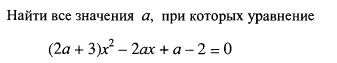 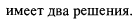 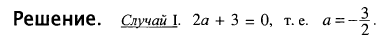 Уравнение  - линейное, имеет вид
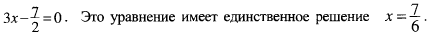 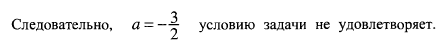 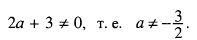 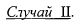 Уравнение – квадратное.
Чтобы оно имело два решения, необходимо и достаточно, чтобы его дискриминант был положителен
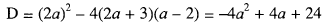 Решая неравенство
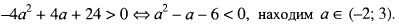 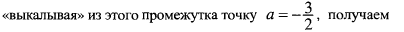 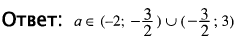 Дробно – рациональные уравнения.
Задача 8.
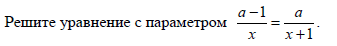 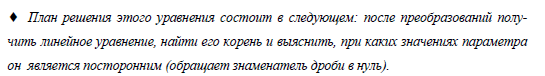 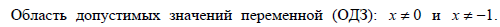 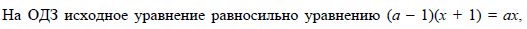 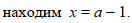 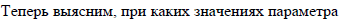 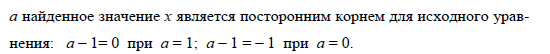 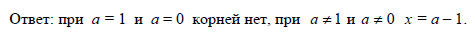 Задача 9.
При каких значениях параметра а корни уравнения
-
=
, принадлежит отрезку
Решение.
=
–
Если а = 3, то х  0 = 12 – решений нет.
Найдем значения а, при которых х = 0, х = а и х = - а .
Таким образом, при
3. х = - а,
2. х = а,
1. х = 0,
3 –  а = 4;
  а = - 1.
а - 3 = 4;
                 а = 7.
а = 0.
По условию
т. е.
Ответ:
Решение.
и
т.к дробь равна нулю, делаем вывод
t4-3t2-2t=0
t= -1    t=2
t4-3t2+2t=0
t=1   t= -2   t=0
t=0
t=1
t= -1
t=2
t= -2
a=0
a=1
a=4
{0; 1; 4}.
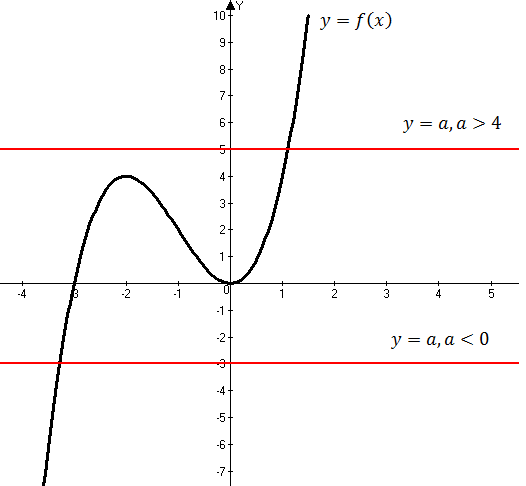